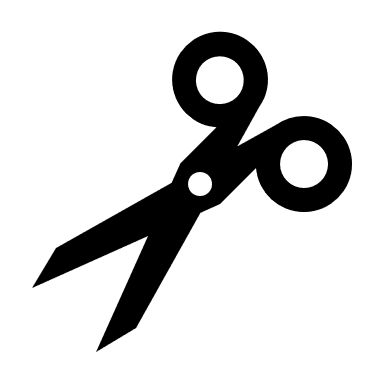 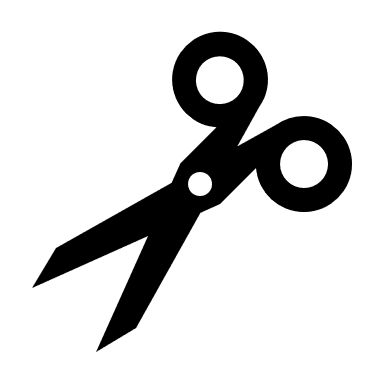 0.90
0.82
1.02
0.73
1.16
MHz
0.66
1.31
0.61
1.43
1.54
0.56
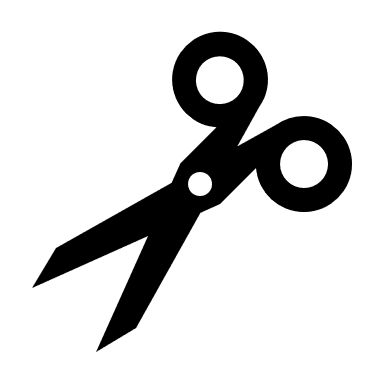 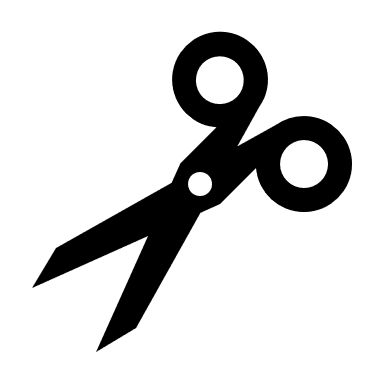 5
6
4
7
3
2
8
1
9
0
10